Speed camera detector
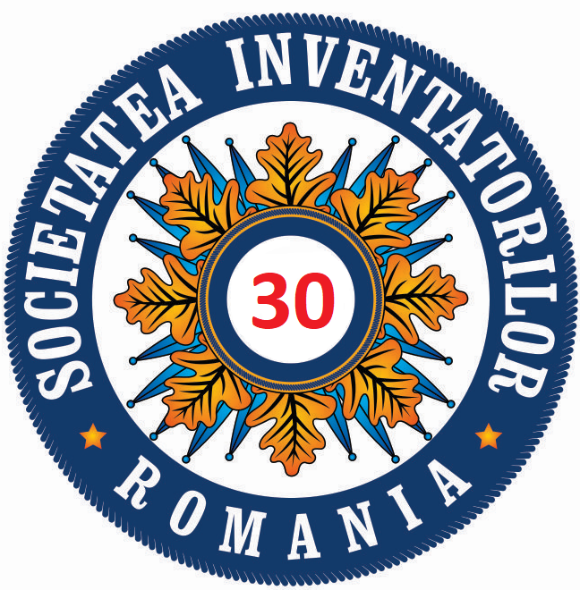 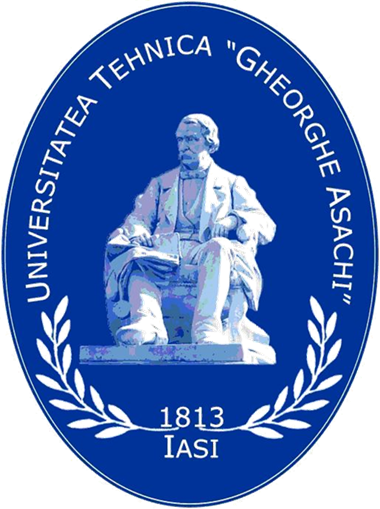 Papaghiuc Sergiu
sergiupapa20@gmail.com
Conclusions
Introduction
Results
My idea is an intersection that has an speed camera detector  because in our country we do not have such devices on intersection, roads, you can get caught over speeding only by the police . So I thought to see how hard is to implement such a thing that could help people to slow when driving  .
The camera works good, not for a camera used every
day for this purpose at high processing speed because it is   just a raspberry pi, not a system,
but on a video with low frames, it moves  pretty good and helped
me to implement this idea.
 The idea with a camera and a raspberry pi can do a lot of things in the are of
Image processing: detecting peoples emotions expressed by face, give comands to
a robot with your hand,
The Speed Camera Detector is a cool project to make, learning new stuff about the image processing, about the raspbian interface.
Motivation and Description of Work
What brought me up to this idea? I wanted to learn something else, with a new environment. My license teacher told me about raspberry pi and that I should give it a try. I made some research and found out that raspberry pi is a cool single board computer easy to work with. After that I asked me what should I do with it for my college paper license. Since I was little I liked cars and in my third year of college learned something about photos, frame, and thought this could be a great idea to learn something more for me.  My teacher told me about Open Cv, an library used for processing images, and I found out about Single Shot detector, what I used to detect the cars in video, after that calculating the speed from the distance between two points and the time that the car needed to cross that distance. After that, I will take a photo to the car, get the license plate number and save the photo , the number and the speed of the car.
References
[1]
Targul International de Inventii si Idei Practice Invent – Invest Constantin-Marin Antohi, editia 12- a, Iasi, Romania